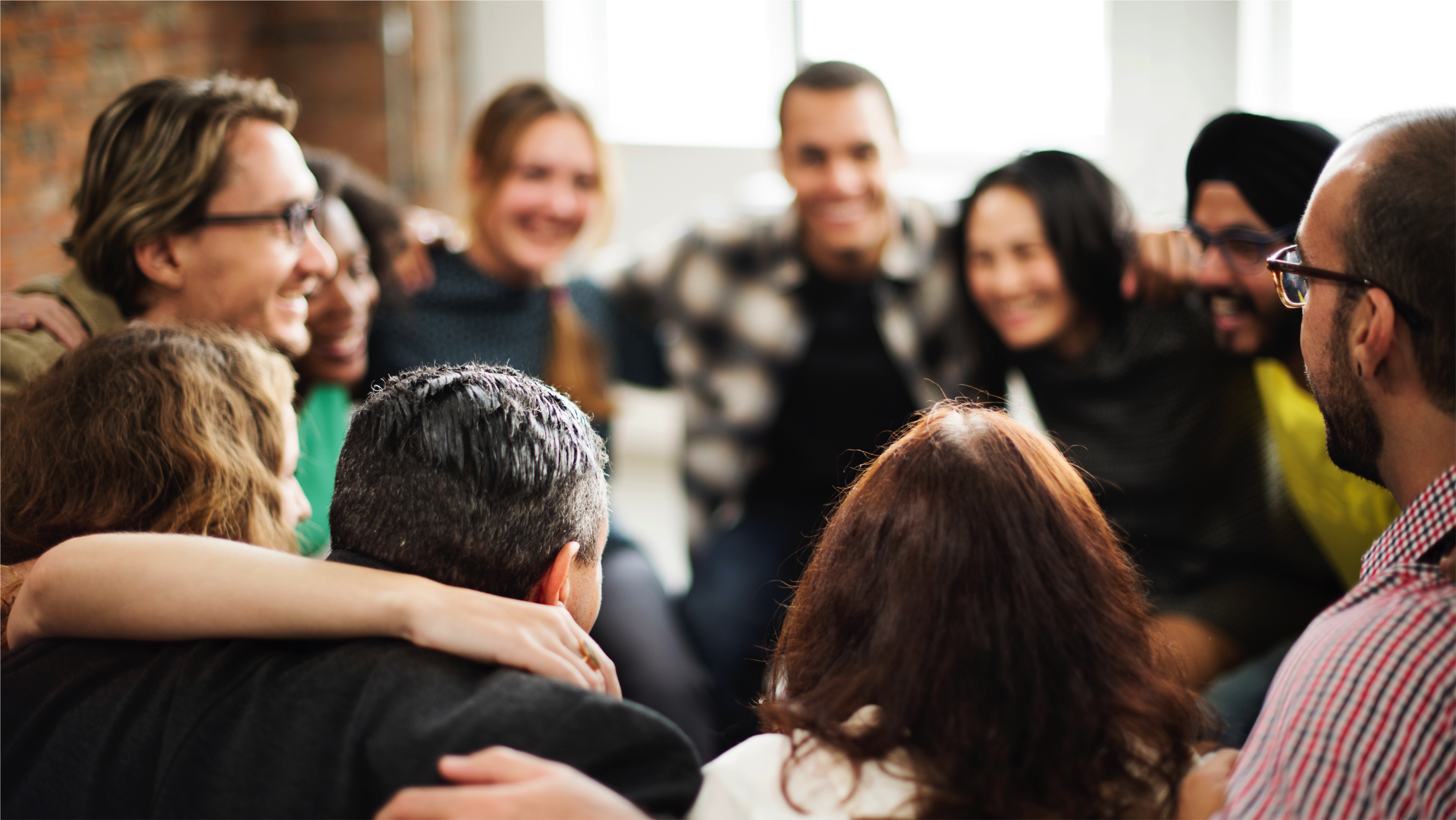 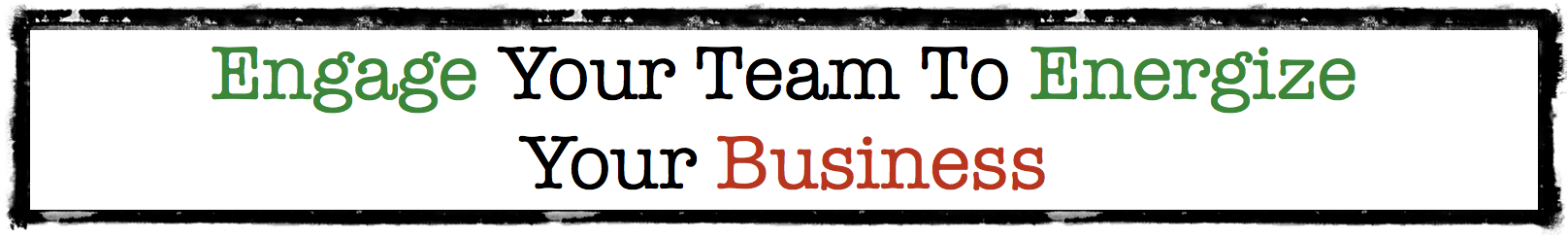 The Power of 
Story Telling in Business
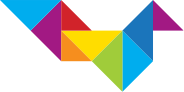 What makes
people the
happiest?
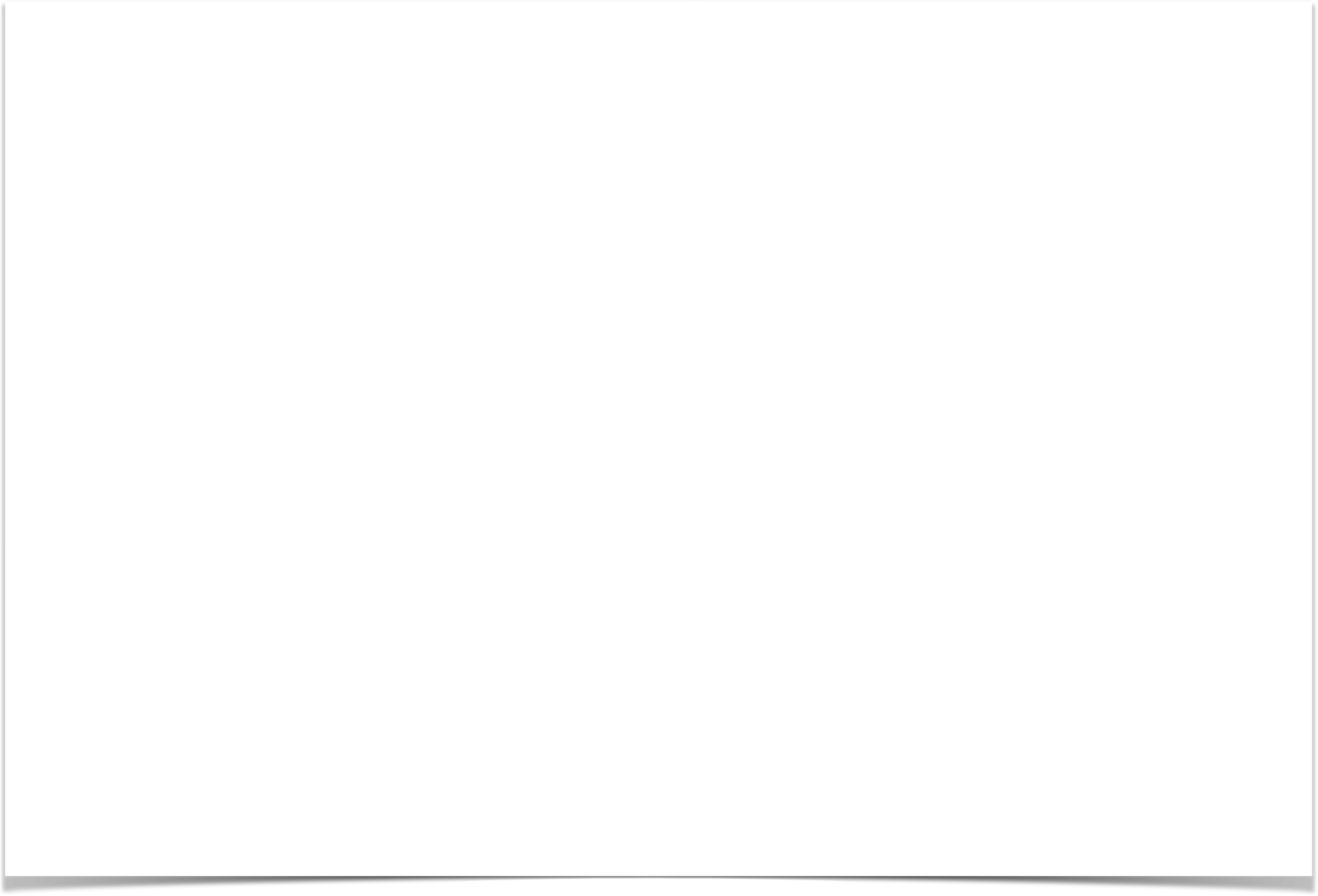 Multiple &
Meaningful Relationships
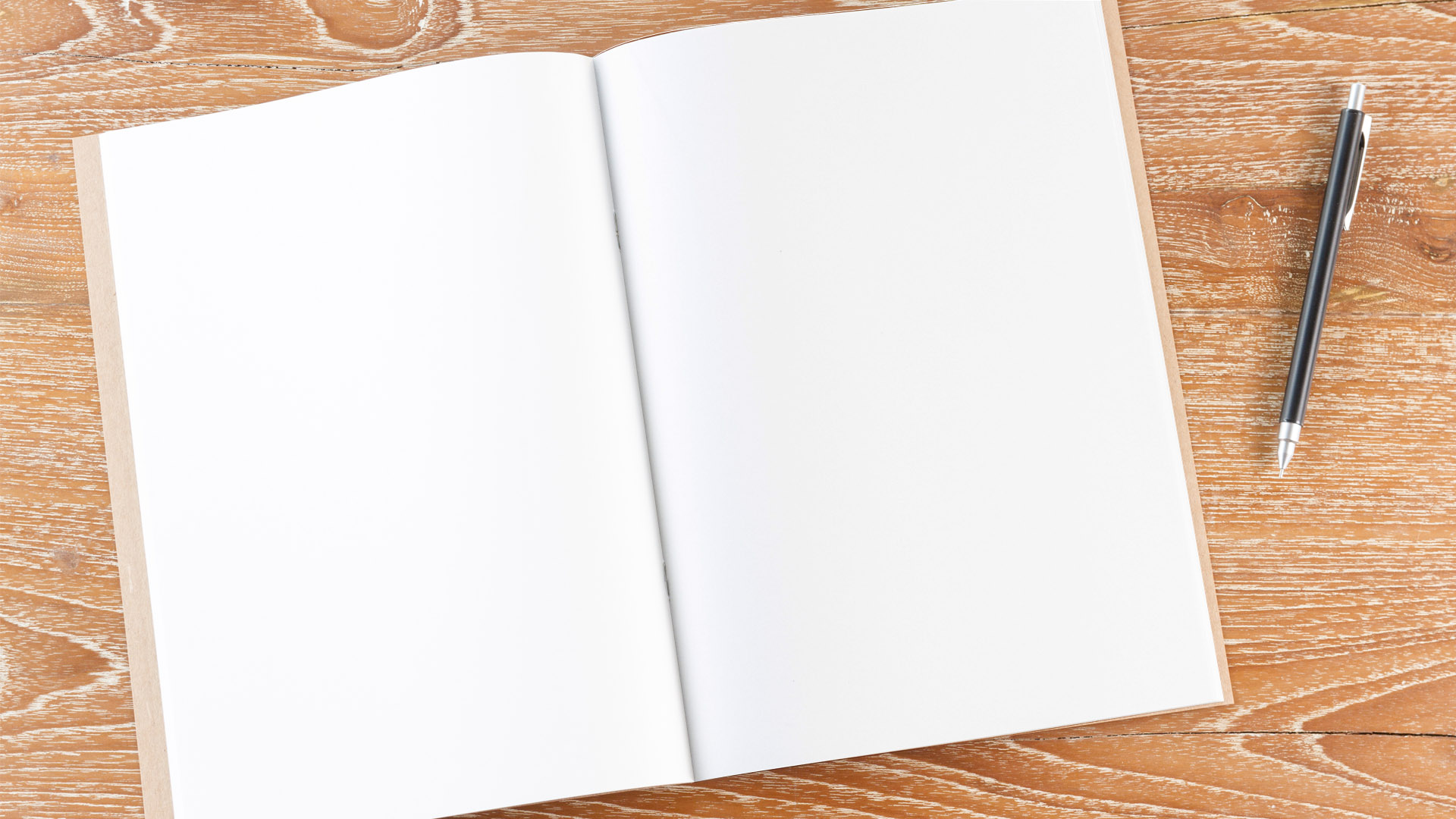 A time of adversity 
that turned into 
a positive…
Speaking Structure
1. OPEN with a Connecting comment, anecdote, 
question or story
2. Immediately ANCHOR by stating your 
Key Message
3. Divide your message into THREE SUB THEMES
4. CONCLUDE by summarising your 3 points – 
anchor in a real world example.
5. CALL TO ACTION
[Speaker Notes: 2 MINS
FUN
EDUCATE – Raise your hand if you’ve ever noticed in business that sometimes when you motivate people they just do stupid stuff faster??
GIVE – info you can take away into your business right now – would that be a good thing?
Most importantly, would you agree your teams are your most important asset??
SO I by the end of this session I want you to have made a decision on what is the right level of investment to engage your teams to grow your business and give you back your time.
And there are 1 of 4 options:]
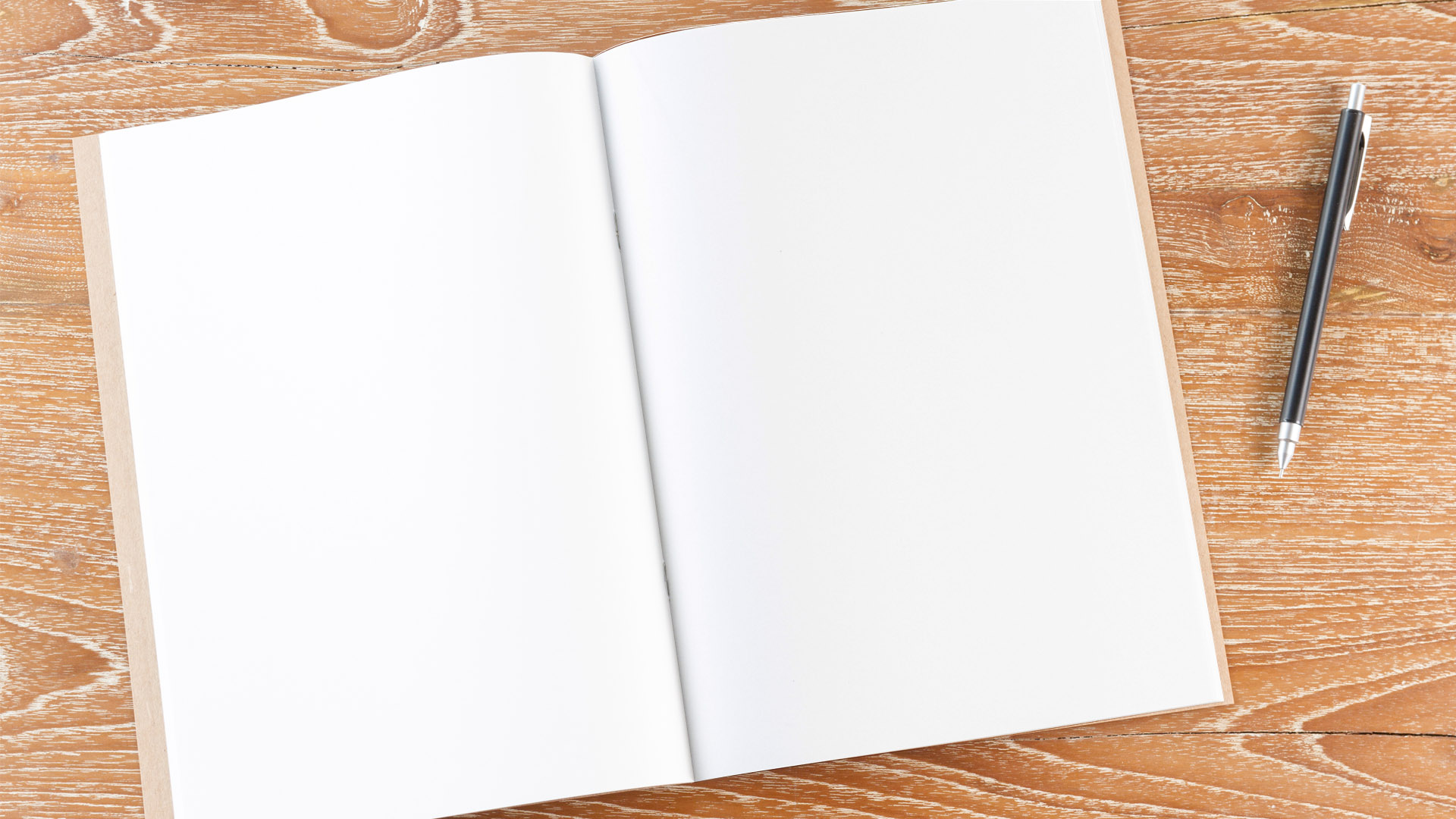 Now you share a Story…
Connect on LinkedIn Ranya Akacha!

www.ranya.engageandgrowglobal.comranya@realbusinessmatters.com.au
0410 619 027